Nome Corso/Argomento Lezione
Codice Corso: B0XXXXXX
AA 2024-2025
Prof. Nome Cognome
Corso di Studi in Ingegneria Meccanica Magistrale (MEM)
Anno X – Semestre Y – Z CFU
Lorem Ipsum è un testo segnaposto utilizzato nel settore della tipografia e della stampa. 


Lorem Ipsum è considerato il testo segnaposto standard sin dal sedicesimo secolo, quando un anonimo tipografo prese una cassetta di caratteri e li assemblò per preparare un testo campione. 


È sopravvissuto non solo a più di cinque secoli, ma anche al passaggio alla videoimpaginazione, pervenendoci sostanzialmente inalterato.
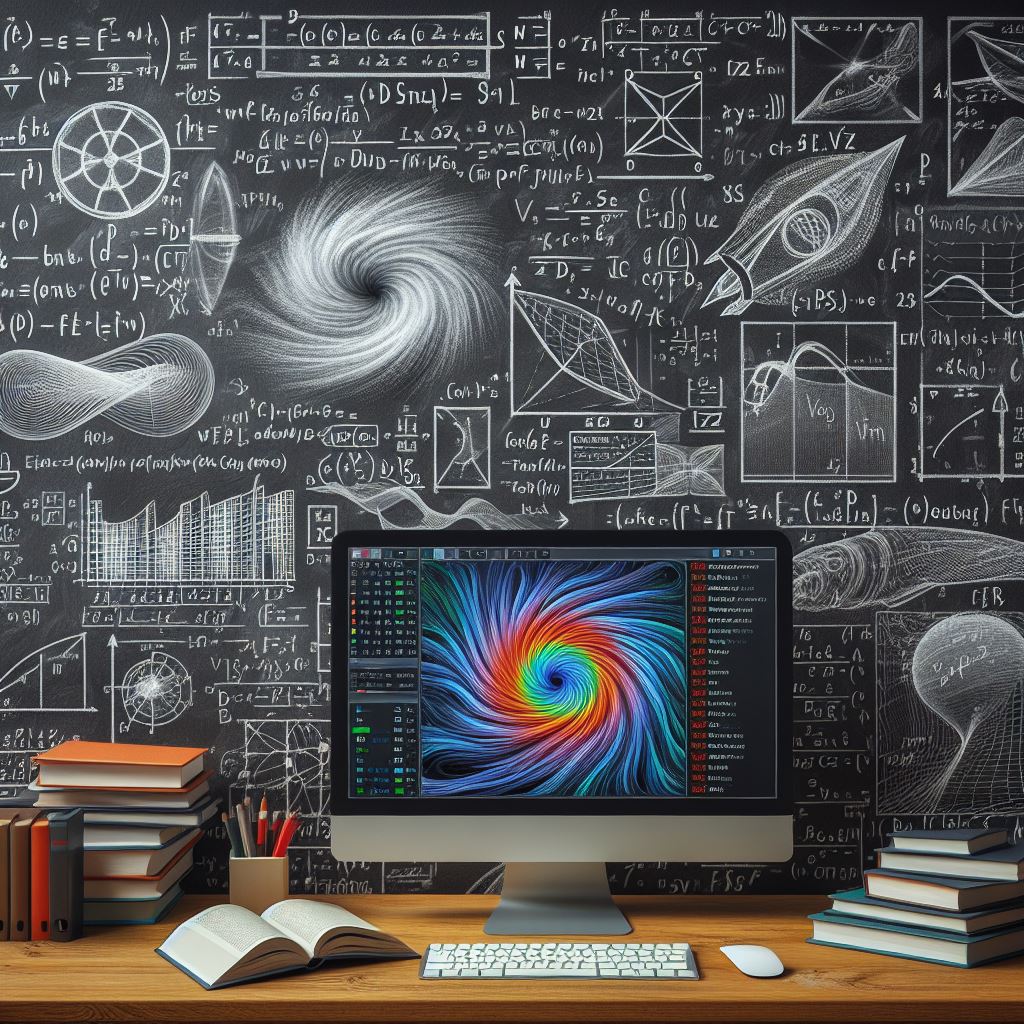 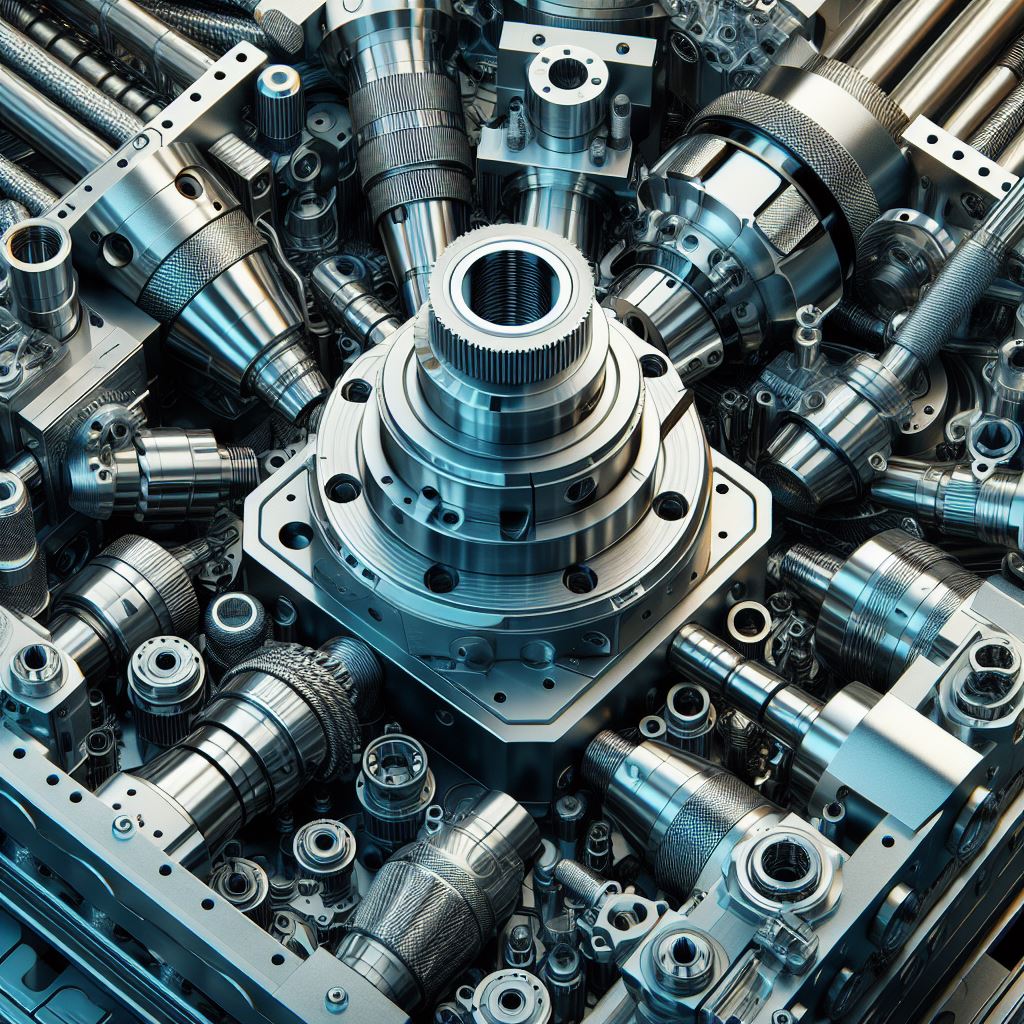